Piloting of Mobile Technologies for Rapid Convenience Monitoring in Nepal’s Measles-Rubella Campaign, 2016
Dr Rajendra Pant
Director
Child Health Division
Nepal
What is  Rapid Convenient Monitoring?
Intra-SIA RCM –
Carried out by supervisors
Focuses on identifying soc. mob gaps as well as unvaccinated children for corrective action while SIA is ongoing
Post SIA- 
Independent 
Focus on identifying unvaccinated children and vaccinating them
New RCM developed with CDC and piloted by WHO.
Simplifies previous methodology. Only 15 households visited and clear cut-off points to trigger corrective action.
In-House, out-of-House and school monitoring tools- focus is on In-House
Paper forms used, no real time feedback to program managers for quick corrective actions
In-House Monitoring Form
7 options for reasons unvaccinated
3 options if reason is refusal
Criteria for Trigger for corrective actions
Use  of Mobile Technology for Rapid Convenience Monitoring (RCM)  during Phase II of the Measles-Rubella Campaign in Nepal
February - March 2016
Objective & Scope
Piloting of mobile phones to tests its feasibility & utility for RCM monitoring in 10 districts of Nepal during MRC campaign

To illustrate the results for key performance indicators on a dashboard to all levels of the health system (central, regional, district) for more adequate real time supervision and remedial action-planning
Why use mobile phones?
Collection of GPS coordinates for team monitoring 
Real-time availability of field data 
Quicker analysis for more timely action.
Pilot Study in Nepal
When ?: 
February-March 2016 (Phase II of campaign)
Campaign completed in each sub-district over 10 days, 
What ?
RCM done on 3rd and 7th days of the 10 day long campaign
200 communities to be visited, 400 RCM reports expected to be submitted
Where ?: Mobile  phones  based apps in 10 districts, 100 data collectors; Paper based in 29 districts 
Who ?: 10 District Supervisors from each district responsible for carrying out the RCMs using mobile phone based applicaiton. 
How ?: A one-day training was conducted by the central team to the 10 districts a week before the MRC. 10 phones with RCM tools installed were distributed to each of the districts.
Dashboard were available for supervisors
Types of dashboard – Action & Monitoring 

Action Dashboard: For supervising teams on how to take action, what action to take, and which villages need action
RCM Team Activity Monitoring Dashboard: For making sure all RCMs are being conducted and data being submitted in all villages
[Speaker Notes: Each district was given a specific view and a URL through which they could view the visualizations on dashboards in order to keep track of the monitoring progress and RCM results.]
Action Dashboard:  Used by District EPI Supervisor to track the overall status and the reasons for unvaccination or refusal, so that the programme can use tailored approaches in addressing low coverage in particular district
[Speaker Notes: Overall performance of the district quantitatively, Reasons cited for non-vaccination, Reasons for refusal, Table-listing of each RCM completed by district, VDC, date of visit, ward number, and whether to take action in that particular VDC based on the trigger criteria]
Action Dashboard
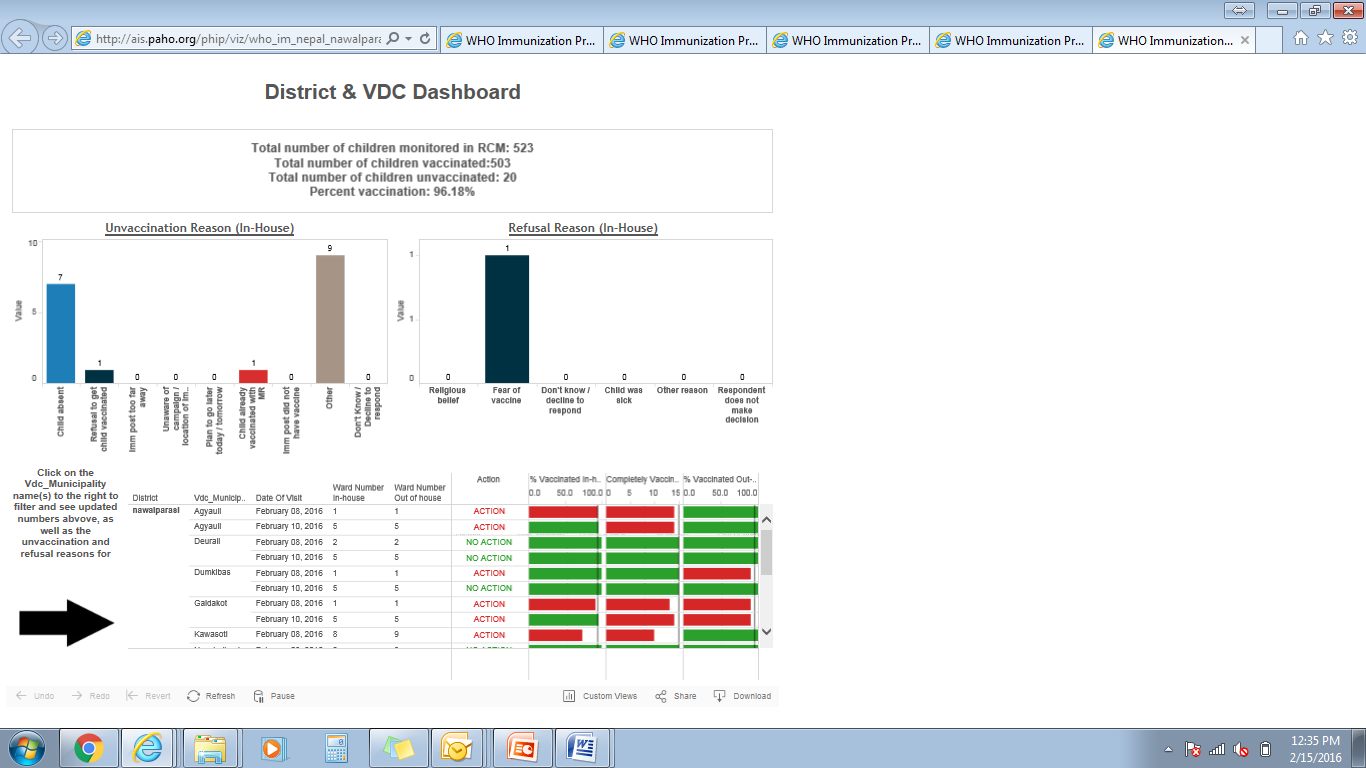 Monitoring Dashboard: Used by District Supervisors to monitor their RCM staff, making sure that RCMs are being conducted and data is being submitted from all reporting areas.
TEAM ACTIVITY MONITORING  Dashboard
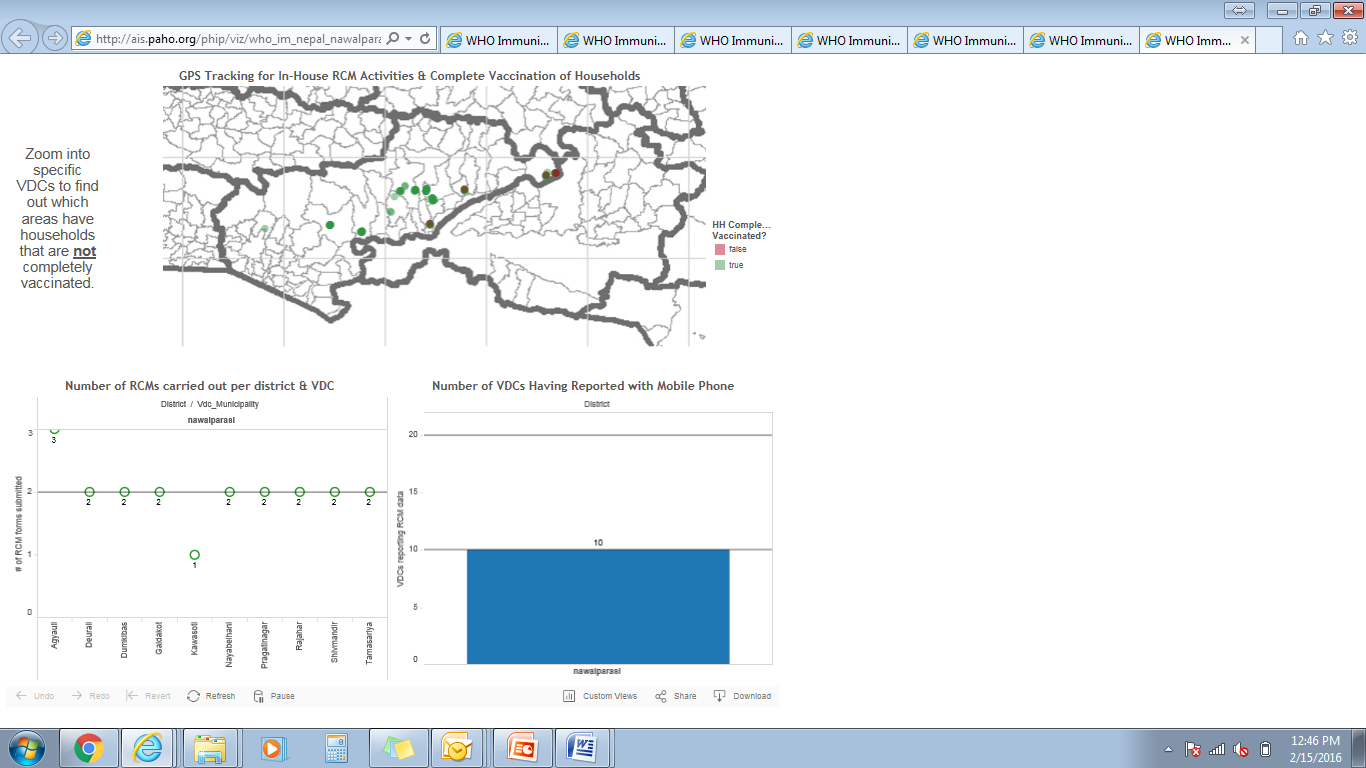 [Speaker Notes: A map of his/her own district with visible VDC sub-divisions including point locations of monitored households. Each household point was color-coded to distinguish between households that were and were not completely vaccinated, which was useful in showing clusters of non-vaccinated households (in red) within the district. 
The number of RCMs done per VDC with the target of two RCM visits per VDC
The number of VDCs that submitted RCM reports by district, with the target of 10 by the first sub-phase, and 20 by the second sub-phase]
What was the response to the new technology ?
Completeness & Timeliness of Reporting
98% (196/200) of all sub-districts reported, 94% (377/400) of expected reports received
No paper reports received at central level as of last day of campaign 
87% (328/377) reports submitted on same day as data collection
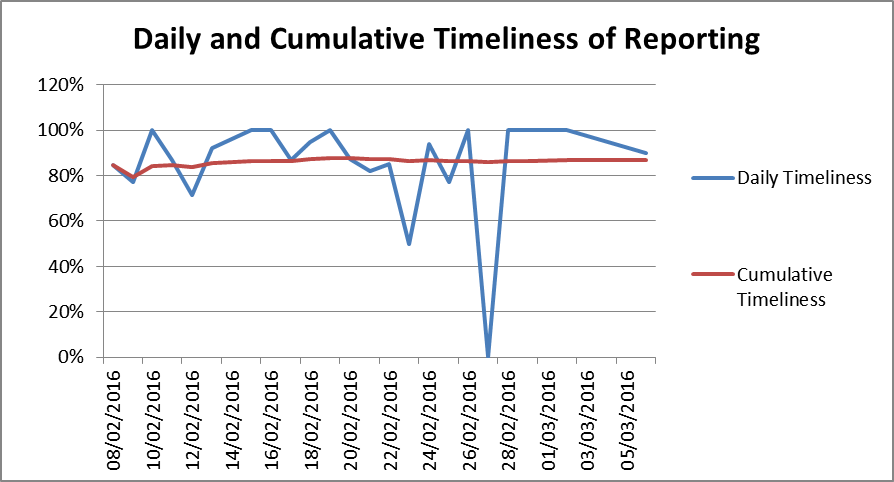 Difficulty  on use of  Monitoring Forms
[Speaker Notes: On the whole, adoption of new technology was well-accepted among the district health personnel, with 83% of the data collectors not finding the technology difficult to use, 94% expressing that mobile phones increased data accuracy, and 89% recommending its use in the future campaigns. Many EPI supervisors appreciated the convenience of having real-time analysis on the dashboard, allowing them to identify missed children triggering remedial action well within the timeframe of the campaign period. Nepal is trying to move from "paper-based" towards "paperless" and this was certainly a step ahead in that direction, especially in regards to the use of mobile technologies in routine immunization, for which the lessons from this pilot will be helpful.]
Feedback from Data Collectors: Highlights
64% found it easy or somewhat easy, 16% found it difficult
96% thought it increased accuracy
Main challenge was connecting to 3G network
About half or less expressed it was easier or reduced workload
90% recommended future use
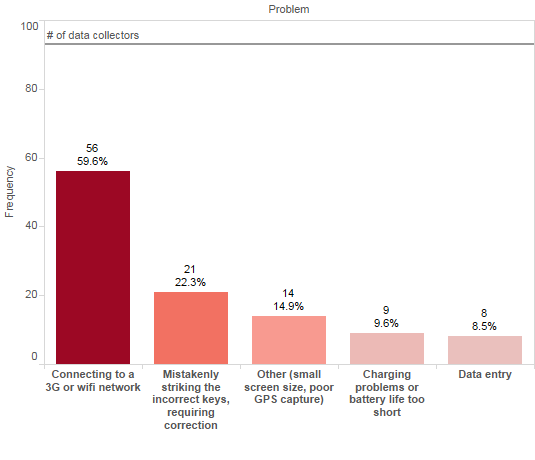 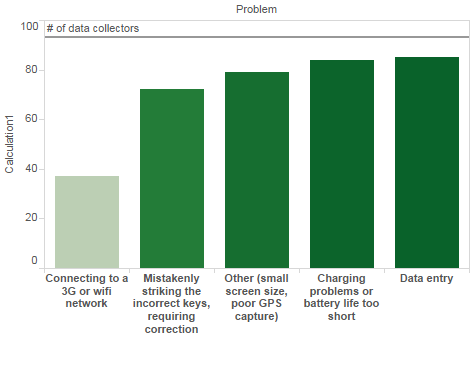 Feedback from Central Level Staff
Most WHO staff and district EPI supervisors used dashboard often (every few days) to check progress of campaign
Acceptability (scale of 1-5, 5 highest)
Data collectors: 3.6
EPI district supervisors: 3.8
WHO-Nepal: 4.2
Nepal MOH: 3.0
How did it help in the campaign?
Helped to find the missed child 
Identification of communities with lower than target vaccination rates, and consequent actions taken
Overall 95.4% vaccination, 
7,323 in-house children, 5,655 households, and 3,770 out-of-house children were  monitored, for a total of 11,093 children surveyed
Identified situations when action was required 
While the overall percentage was fairly high, the proportion of RCM results that were marked as requiring action due to poor performance was 159 of 377, or 42%.
Vaccination Rates per District
[Speaker Notes: Of the 510 non-vaccinated children, 378 children were from the in-house monitoring surveys. These 378 children came from 311 different households, and for each of these households the reason for non-vaccination was asked, with respondents being able to choose multiple reasons if applicable.]
Reasons for Non-Vaccination (n=311)
[Speaker Notes: Most common reason for unvaccinated children: child being absent or away from home, with 41% of the incompletely vaccinated households citing this as a reason. Both anecdotal evidence and submitted data show that many of these children were in school. Other reasons for non-vaccination included being unaware of the campaign or the location of the post (12%), planning to go later (13%), as well as refusal (22%) to get child vaccinated, the vast majority of which was due to child being sick.]
Reasons for Refusal (n=68)
[Speaker Notes: The most commonly cited sickness or condition that led to this refusal was high fever.]
Successes
Increased transparency & accountability and more effective supervision as data is available at central level immediately
Training and process was clear enough to have complete, timely data
Overall, high acceptability and enthusiasm among country staff despite expressed difficulties
Whats app support group
Challenges
Limited documentation of actions taken
Limited district- or region-wide actions
Challenges using the phone
GPS often impossible to capture or inaccurate
Connection to 3G network difficult in rural areas
Small screen size, mistakenly striking wrong keys
Challenges with analysis
Duplicate data points/data cleaning
Community names
Future Use and Sustainability
Demand from countries
Human Resource
Support from which level?
In-house capacity or contractor?
Funding
Communication & advocacy (documentation, etc.)
Looking forward
Implementation of new global guidance on use of RCM
More robust evaluation mobile technology impact
Sustainable framework for support and funding
Advocacy for wider use of this technology in countries
Documentation
Challenges
Minor challenges identified during the piloting with mobile phones 
inaccurate or unavailable GPS coordinates, 
difficulties with connecting to 3G network, 
problems with form uploads
small screen size on the phones
Conclusion
RCM using mobile technology  is user friendly and can be used with minimal training
Currently more than 98% health workers are already using personal mobile phones so not a new technology
Real time reporting effective to take actions 
Use could be expanded to monitoring of session in Routine Immunization
However need to consider
Regular Maintenance of the technology
 Easy availability of internet connection and server to managers
धन्यवाद THANK YOU !